EJE IIFORMACIÓN CRISTIANA
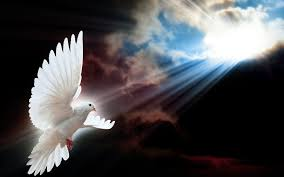 TEMA 7 
ESPÍRITU SANTO
«Creo en el Espíritu Santo, en la santa Iglesia católica».
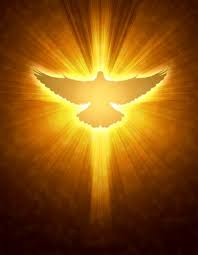 «El Espíritu Santo no es otro que el Espíritu de Dios, su intimidad o presencia inmediata actuando en el mundo. Esa presencia actúa en Jesús desde su infancia, durante su vida pública y en su vida nueva de resucitado».
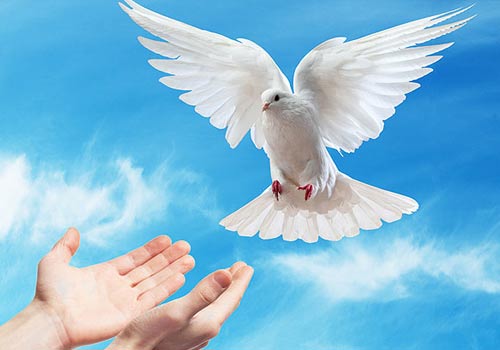 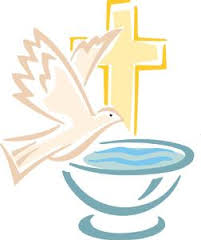 Juan predicó un bautismo de arrepentimiento, encargando al pueblo que creyera en el que venía detrás de él, o sea, en Jesús. Al oír ésto, fueron bautizados en el nombre del Señor Jesús, y cuando Pablo les impuso las manos, también vino sobre ellos el Espíritu Santo». (Hech 19,2).
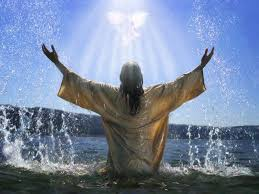 Mediante el Bautismo, se nos da la gracia del nuevo nacimiento en Dios Padre por medio de su Hijo en el Espíritu Santo.
DONES DEL ESPÍRITU SANTO
LOS DOCE FRUTOS DEL ESPÍRITU SANTO
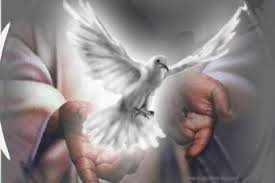 El Espíritu Paráclito sabe guiarnos a vivir en comunión con Jesucristo, y asumir una vida de santidad donde se transparenta la relación con el Padre misericordioso.
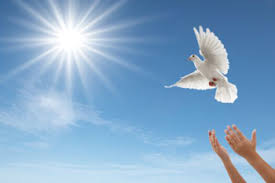 El Espíritu Divino sea el que nos fortalezca nuestras vidas cada día.

Gracias por su atención